ЖОРИЙ ЙИЛНИНГ НОЯБРЬ ОЙИДА:
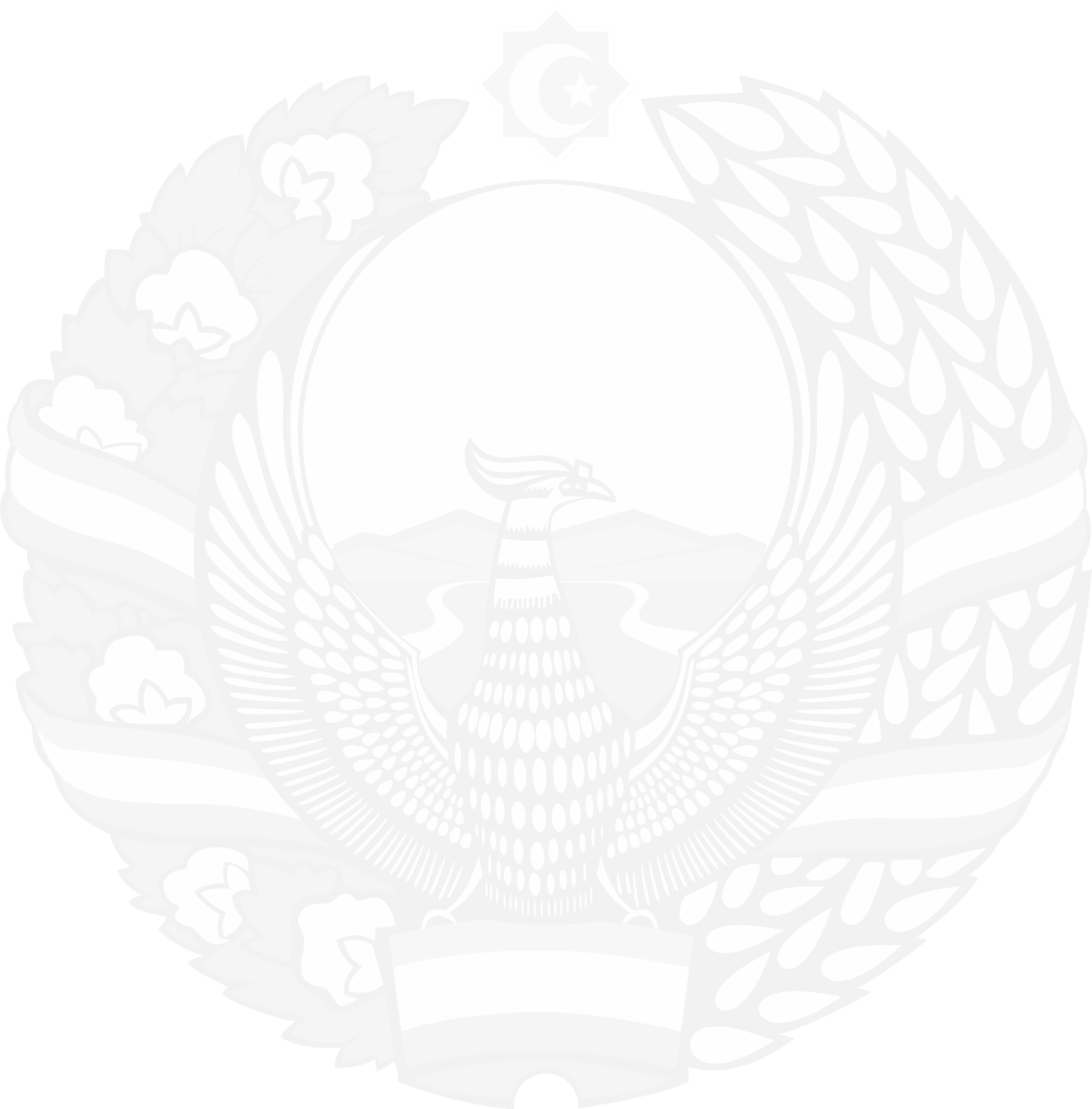 1). Ўзбекистон Республикасининг Президентининг “Давлат активларини хусусийлаштириш жараёнларини янада жадаллаштириш тўғрисида”ги Фармони (ПФ-6167-сон 11.02.2021 йил).
Ўзбекистон Республикаси Президентининг 2020 йил 27 октябрдаги «Давлат иштирокидаги корхоналарни ислоҳ қилишни жадаллаштириш ҳамда давлат активларини хусусийлаштиришга оид чора-тадбирлар тўғрисида»ги ПФ-6096-сон Фармонига мувофиқ ҳамда иқтисодиётга хусусий инвестицияларни жалб қилишни жадаллаштириш мақсадида:
Халқаро консалтинг, аудиторлик ва инвестиция маслаҳатчилари, инвестиция банклари ва бошқа ихтисослашган компанияларни (кейинги ўринларда — профессионал ташкилотлар) жалб этган ҳолда давлат активларини хусусийлаштиришнинг замонавий усулларини жорий этиш амалиёти бошланганлиги маълумот учун қабул қилинганлиги.
Шундай тартиб ўрнатилсинки, унга мувофиқ мазкур Фармонда кўрсатилган давлат активларини оммавий савдоларга қўйишда ва уларни сотиш жараёнларини ташкил этишда: профессионал ташкилотларни жалб этиш Давлат активларини бошқариш агентлиги ёки «UzAssets» инвестиция компанияси томонидан энг яхши таклифларни танлаб олиш асосида амалга оширилади. Бунда, улар билан тузиладиган шартномаларни экспертизадан ўтказиш талаб этилмайди;
профессионал ташкилотлар томонидан давлат активларини сотиш мақсадида аниқланган қиймат ёки қийматлар оралиғи (баҳолаш фаолиятининг миллий стандарти талабларидан қатъи назар) савдо жараёнида мўлжал сифатида ҳисобга олинишига рухсат берилади;
баҳолаш ташкилотининг баҳолаш тўғрисидаги ҳисоботида тавсия этилган ва унинг экспертиза хулосасида аниқланган нархни давлат активининг бошланғич нархи сифатида мажбурий белгилаш тўғрисидаги талаб амал қилмайди;
Давлат мулкини сотишда тендер савдоларини ўтказиш бўйича давлат комиссиясига давлат активларининг бошланғич нархини эълон қилмаган ҳолда сотиш тўғрисида эълонлар бериш ҳамда 2 тадан кам бўлмаган таклифлар орасида энг яхшиси асосида сотиш бўйича қарорлар қабул қилиш ваколати берилади (баҳолаш тўғрисидаги ҳисоботда тавсия этилган ва экспертиза хулосасида аниқланган нархдан қатъи назар).
Различные формы организации Единого окна для инвесторов
2). Ўзбекистон Республикасининг Президентининг “Лойиҳаолди, лойиҳа, тендер ҳужжатлари ва контрактларни экспертизадан ўтказиш тартибини такомиллаштириш чора-тадбирлари тўғрисида”ги қарори (ПҚ-3550-сон 20.02.2018 йил).
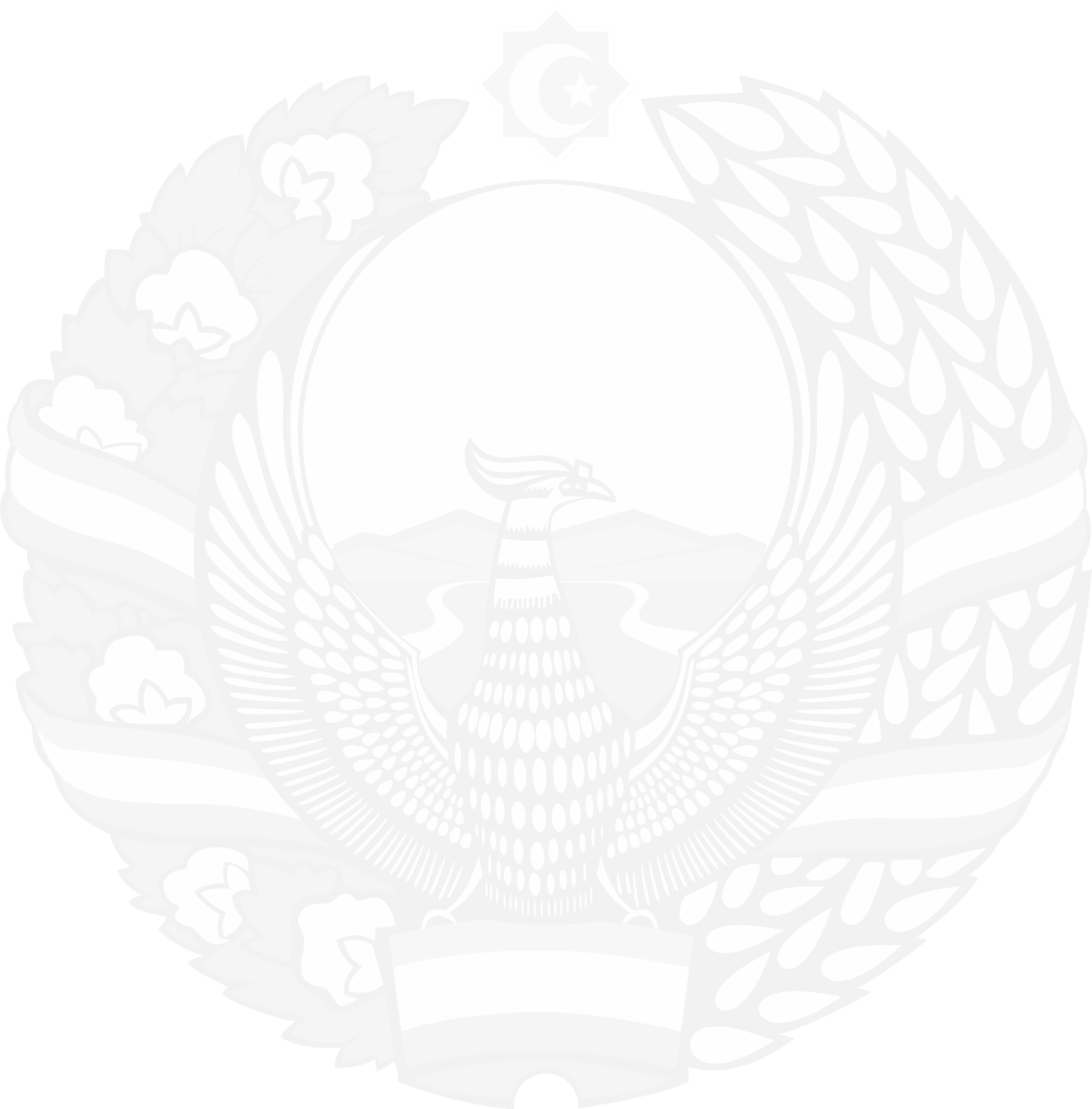 Лойиҳаолди, лойиҳа, тендер ҳужжатлари ва контрактларни экспертизадан ўтказишнинг самарали ва аниқ механизмларини яратиш мақсадида, шунингдек, Ўзбекистон Республикаси Президентининг «Ўзбекистон Республикасининг ривожланиш давлат дастурларини шакллантириш ва молиялаштиришнинг янги тартибини жорий этиш тўғрисида» 2017 йил 18 декабрдаги ПҚ-3437-сонли хамда «Ўзбекистон Республикасининг ривожланиш давлат дастурларини шакллантириш ва рўёбга чиқариш, давлат харидларини амалга ошириш доирасида ҳужжатларни комплекс экспертиза қилишнинг самарали тизимини яратиш тўғрисида» 2018 йил 8 январдаги ПҚ-3464-сонли қарорларига мувофиқ:
        Инвестициявий ва инфратузилмавий лойиҳаларнинг лойиҳаолди ва лойиҳа ҳужжатларини ишлаб чиқиш, комплекс экспертизадан ўтказиш ва тасдиқлаш тартиби тўғрисидаги низоми;
      Давлат томонидан товарлар (ишлар, хизматлар) харид қилиш учун тендер ҳужжатларини ва техник вазифаларни комплекс экспертизадан ўтказиш тартиби тўғрисидаги низоми;
Контрактларни экспертизадан ўтказиш ва рўйхатга олиш тартиби тўғрисидаги низоми тасдиқланган.
Различные формы организации Единого окна для инвесторов
3). Ўзбекистон Республикасининг “Инвестиция ва ташқи савдо соҳасида бошқарув тизимини такомиллаштириш чора-тадбирлари тўғрисида”ги Фармони (ПФ-5643-сон 28.01.2019 йил).
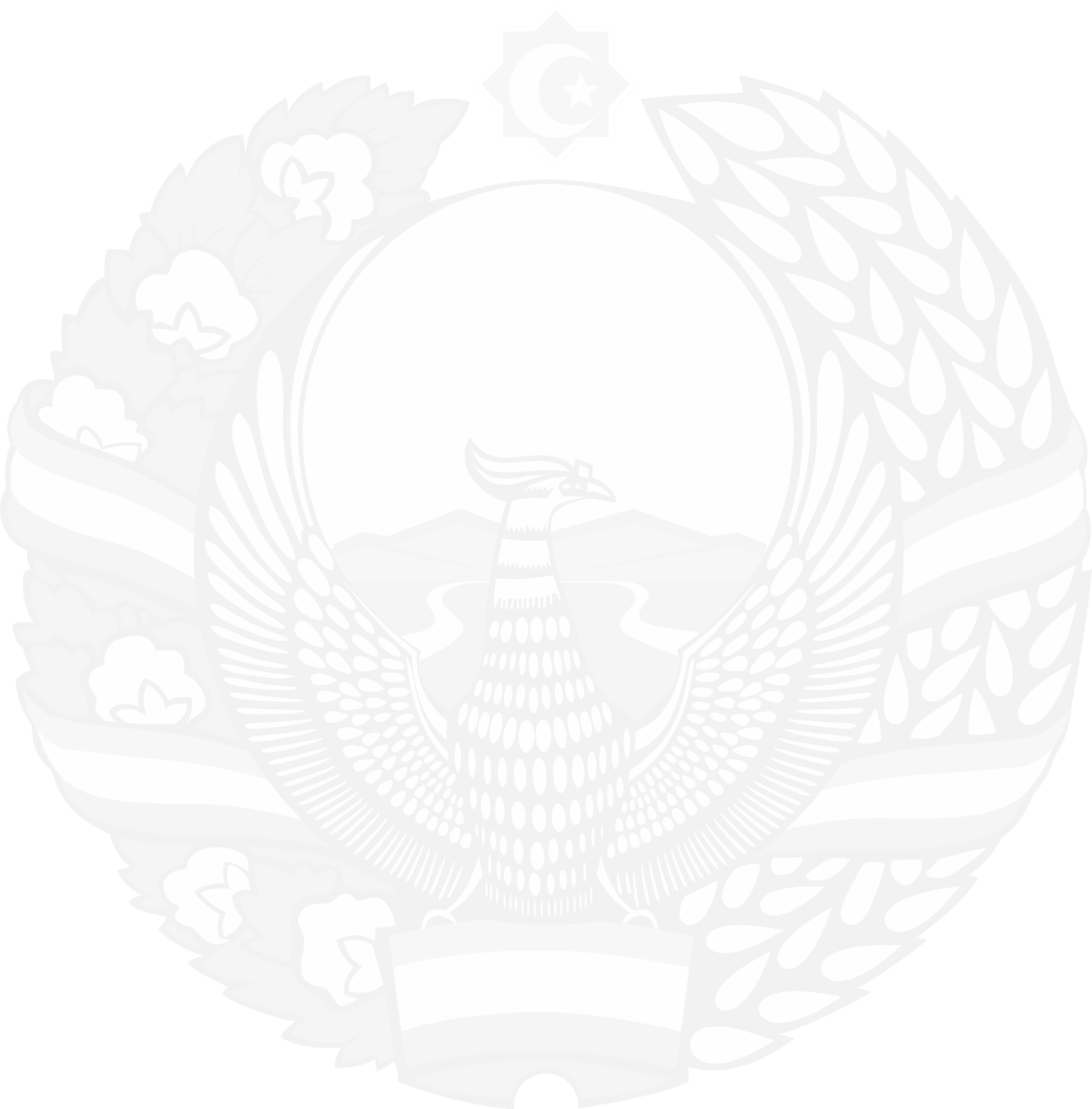 Мамлакатимизда инвестиция иқлимини яхшилаш, экспорт салоҳиятини ошириш, бизнесни жадал ривожлантириш учун асос сифатида инвестиция ва ташқи савдо фаолиятини самарали тартибга солиш бўйича салмоқли ишлар амалга оширилмоқда.
Шу билан бирга, инвестиция жараёнининг маҳсулотни ташқи бозорларда илгари суриш якуний кўрсаткичлари билан суст боғланганлиги сақланиб қолмоқда. Давлат бошқарувининг амалдаги тизими инвестиция ва савдо масалаларини алоҳида тартибга солишга асосланган, бу эса мазкур соҳаларда ташкилий-ҳуқуқий механизмларни қайта кўриб чиқишни тақозо этмоқда.
Республиканинг инвестиция салоҳиятини ошириш, иқтисодиётнинг устувор соҳа ва тармоқларига инвестицияларни жалб қилиш, инвестиция киритиш жараёнининг рақобатбардош экспортга мўлжалланган маҳсулотларни ишлаб чиқариш билан ўзаро боғлиқлигини таъминлаш ҳамда 2017 — 2021 йилларда Ўзбекистон Республикасини ривожлантиришнинг бешта устувор йўналиши бўйича Ҳаракатлар стратегиясини «Фаол инвестициялар ва ижтимоий ривожланиш йили»да амалга оширишга оид Давлат дастурида белгиланган вазифаларни амалга ошириш мақсадида:
Қуйидагилар инвестиция ва ташқи савдо соҳасида бошқарув тизимини такомиллаштиришнинг муҳим йўналишлари этиб ҳисоблансин:
биринчи — рақобатбардош экспортга мўлжалланган маҳсулотларни ишлаб чиқариш мақсадида маҳаллий ва хорижий тадбиркорларга Ўзбекистоннинг устувор соҳа, тармоқ ва ҳудудларига инвестиция киритиш учун қулай инвестиция иқлими ва рағбатларни яратиш, шунингдек, ҳар бир давлат органи томонидан инвестицияларни фаол жалб қилиш ва савдони ривожлантиришга кўмаклашиш борасидаги вазифаларнинг сўзсиз бажарилиши;
иккинчи — мамлакатни ижтимоий-иқтисодий ривожлантиришнинг устувор вазифаларини ҳал қилиш учун давлат молиявий воситалари, халқаро молия институтлари ва хорижий ҳукумат молия ташкилотларининг қарз ресурслари ва техник кўмаклашиш воситалари (грантлари)дан фойдаланиш самарадорлигини оширишга имкон берувчи марказлашган инвестицияларнинг бошқарув тизимини яратиш;
Различные формы организации Единого окна для инвесторов
учинчи — Ўзбекистон Республикасининг халқаро нуфузини яхшилаш, мамлакатнинг иқтисодиёт тармоқлари ва ҳудудларини жадал ривожлантиришни таъминлаш, илғор технологияларни трансфер қилиш учун хорижий, шу жумладан тўғридан-тўғри инвестицияларни кенг жалб қилиш, ишбилармонлик ва инвестиция иқлимини босқичма-босқич такомиллаштириш;
тўртинчи — республиканинг иқтисодий манфаатларидан келиб чиққан ҳолда давлат органлари ва тадбиркорлик субъектларининг хорижий инвесторлар, савдо бўйича ҳамкорлар, хорижий ҳукумат ва халқаро ташкилотлар билан ўзаро самарали алоқаларини таъминлаш;
бешинчи — барқарор иқтисодий ўсишни таъминлаш мақсадида оптимал божхона-тариф сиёсатини амалга ошириш, Жаҳон савдо ташкилотига интеграциялаш, бошқа кўп томонлама савдо-иқтисодий тизимлар билан ҳамкорлик қилиш;
олтинчи — экспорт қилувчиларни ҳар томонлама қўллаб-қувватлаш, савдо, шу жумладан ташқи савдо инфратузилмасини, электрон тижорат тизимини босқичма-босқич ривожлантириш, мазкур соҳадаги қонун ҳужжатларини такомиллаштириш;
еттинчи — маҳаллий товарлар ва хизматларнинг ташқи бозорларга чиқиши учун қулай шарт-шароитларни яратиш, самарали транспорт йўлакларини шакллантириш, етказиб бериш географиясини диверсификация қилиш мақсадида замонавий логистика тармоқларини ривожлантириш;
саккизинчи — ташқи бозорларда маҳаллий товарларнинг рақобатбардошлигини ошириш учун маҳсулотни сифат жиҳатдан бошқаришнинг замонавий тизимларини кенг жорий қилишни ҳамда уларнинг халқаро стандартлар ва техник регламентлар талабларига мувофиқлигини таъминлаш, савдонинг барқарор ўсиши ва инвестиция сиёсатини фаоллаштиришни таъминловчи илғор ахборот-коммуникация технологияларини жорий қилиш.
Ўзбекистон Республикаси Ташқи савдо вазирлиги ва Инвестициялар бўйича давлат қўмитаси негизида Ўзбекистон Республикаси Инвестициялар ва ташқи савдо вазирлиги (кейинги ўринларда — Вазирлик);
Ўзбекистон Республикаси Ташқи савдо вазирлигининг ваколатли вакиллари ва Инвестициялар бўйича давлат қўмитасининг тегишли ҳудудий бўлинмалари негизида Вазирликнинг Қорақалпоғистон Республикаси, вилоятлар, Тошкент шаҳри, туманлар (шаҳарлар)даги ҳудудий бўлинмалари ташкил этилсин.
Белгилансинки, Вазирлик Ўзбекистон Республикаси Ташқи савдо вазирлиги ва Инвестициялар бўйича давлат қўмитасининг ҳуқуқлари, мажбуриятлари ва шартномалари, шу жумладан, халқаро шартномалари бўйича ҳуқуқий вориси ҳисобланади деб белгиланган.